X

R
C

C
E
S
CAPACITES
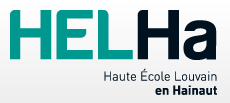 M  SSAGERIE
E
L
E
A

N
I
G
R

S
S
O
U
R
C

S
OMPETENCES
PLATEFORM
L
U
S
-
V
A
L
U
O
N
T

N
U
S
W

B
IKI
CLAROLINE
A
C
O
L
A
I
E

S
FOR  M
ENT
ANESHA
DOCUMENTS
AGENDA
M. Damay (Haute Ecole Louvain en Hainaut /                     )
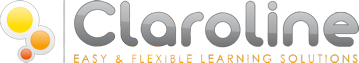 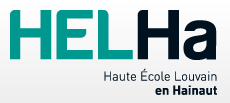 Voyage au pays des plateformes…
Les premiers amours…
Une rencontre concluante
Le temps de l’alliance
Un mariage forcé mais finalement consenti
La vie est un long fleuve tranquille
A la recherche de la plus-value
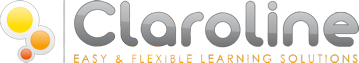 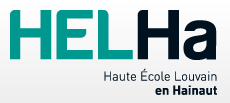 Les premiers amours…
Les prétendantes se bousculent…
			- WebCT
			- Claroline
			- Acolad
			- Ganesha
Essai-Erreur d’installation
Prise de conscience de l’environnement à créer
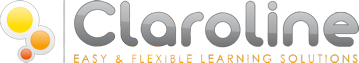 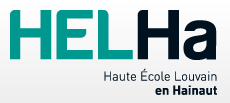 Une rencontre concluante
Ganesha, un choix technologique
Des atouts adaptés à notre priorités pédagogiques
			- Messagerie
			- Forum
			- Documents
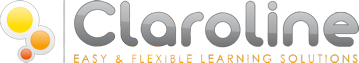 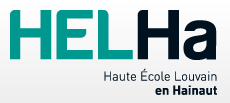 Le temps de l’alliance
Paysage de l’enseignement supérieur… les académies
Difficultés au niveau de l’exercisation/intégration
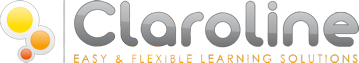 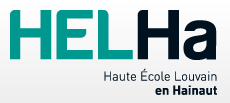 Un mariage forcé mais finalement consenti…
Création de l’académie Louvain
Volonté de la Direction d’une plateforme à distance
Choix de Claroline
Caractéristiques reconnues (simplicité, souplesse, stabilité)
Transfert de données sans encombre
Une première photo encourageante !
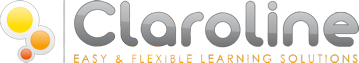 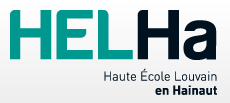 La vie est un long fleuve tranquille
De fusion en fusion, on se sent sécurisé car l’équipe s’agrandit …
La bonne nouvelle se propage, la communauté grandit !
Des infor « magiciens » à la rescousse…
Les update… La fuite en avant ?
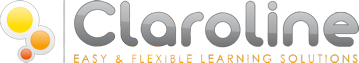 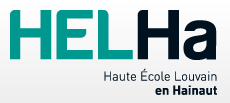 A la recherche de la plus-value…
Les temps de la fondation et de l’inauguration sont révolus…
Où est mon kit de survie ?
Une intelligence collective inter-générationnelle !
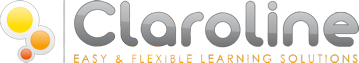 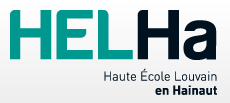 Merci de votre attention…
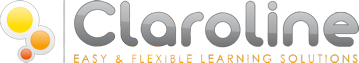 Enquête 2010
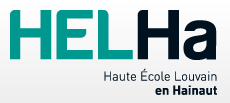 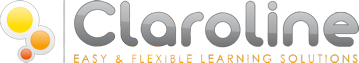 1. Utiliser Claroline est trop contraignant (temps, connaissances, ...).
2. Le recours à la plateforme est nécessaire.
3. J'ai motivé les étudiant(e)s à aller sur la plateforme.
4. J'ai placé sur la plateforme des ressources pédagogiques intéressantes.
5. Les outils de la plateforme (agenda, annonces, forum, chat...) sont pertinents.
6. Claroline est un "plus" pour les cours.
7. Tous les cours devraient se retrouver sur la plateforme.
8. Claroline est facile d'utilisation.
9. La haute école doit encourager l'utilisation de ce genre de ressources.
10. La formation semble meilleure avec cet outil complémentaire.
11. La plateforme apporte plus de convivialité dans les contacts avec les groupes d’étudiants.
M. Damay - Webinfomd - 05/2010